UỶ BAN NHÂN DÂN HUYỆN TAM NÔNGTRƯỜNG MẦM NON PHÚ CƯỜNGLĨNH VỰC PHÁT TRIỂN TÌNH CẢM VÀ KỸ NĂNG XÃ HỘI
Đề tài: DẠY TRẺ KỸ NĂNG PHÒNG TRÁNH VÀ CÁCH XỬ LÝ KHI BỊ ĐIỆN GIẬT
Lứa tuổi: 4 - 5 tuổi
Thời gian: 20 - 25 phút
Giáo viên: Nguyễn Thị Mai Phương
Ngày dạy: 08/4/2023
PHÒNG TRÁNH ĐIỆN GIẬT
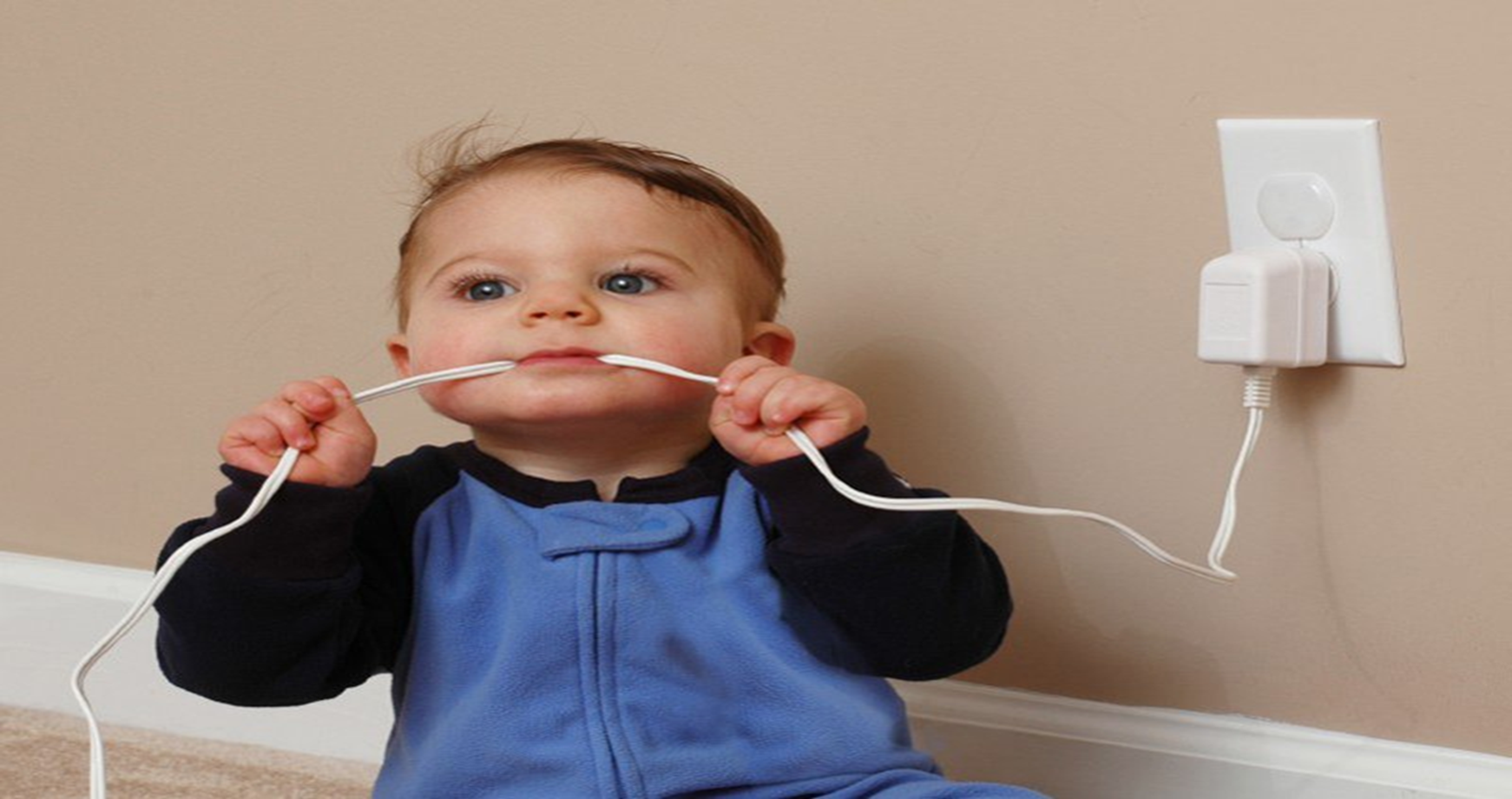 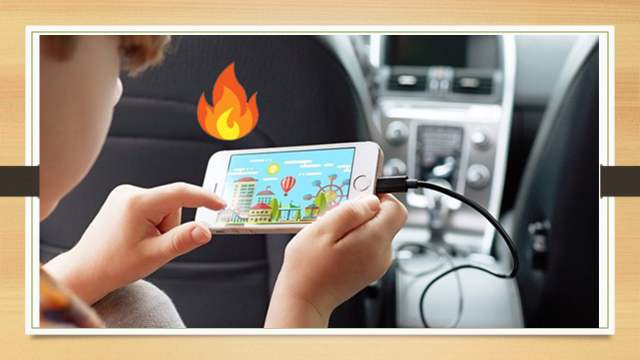 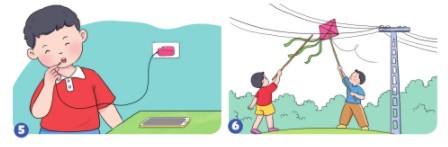 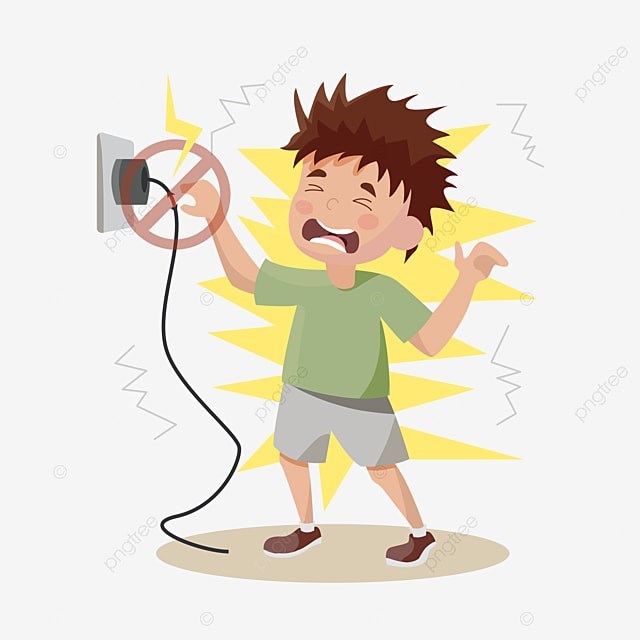 CÁCH XỬ LÝ KHI BỊ ĐIỆN GIẬT
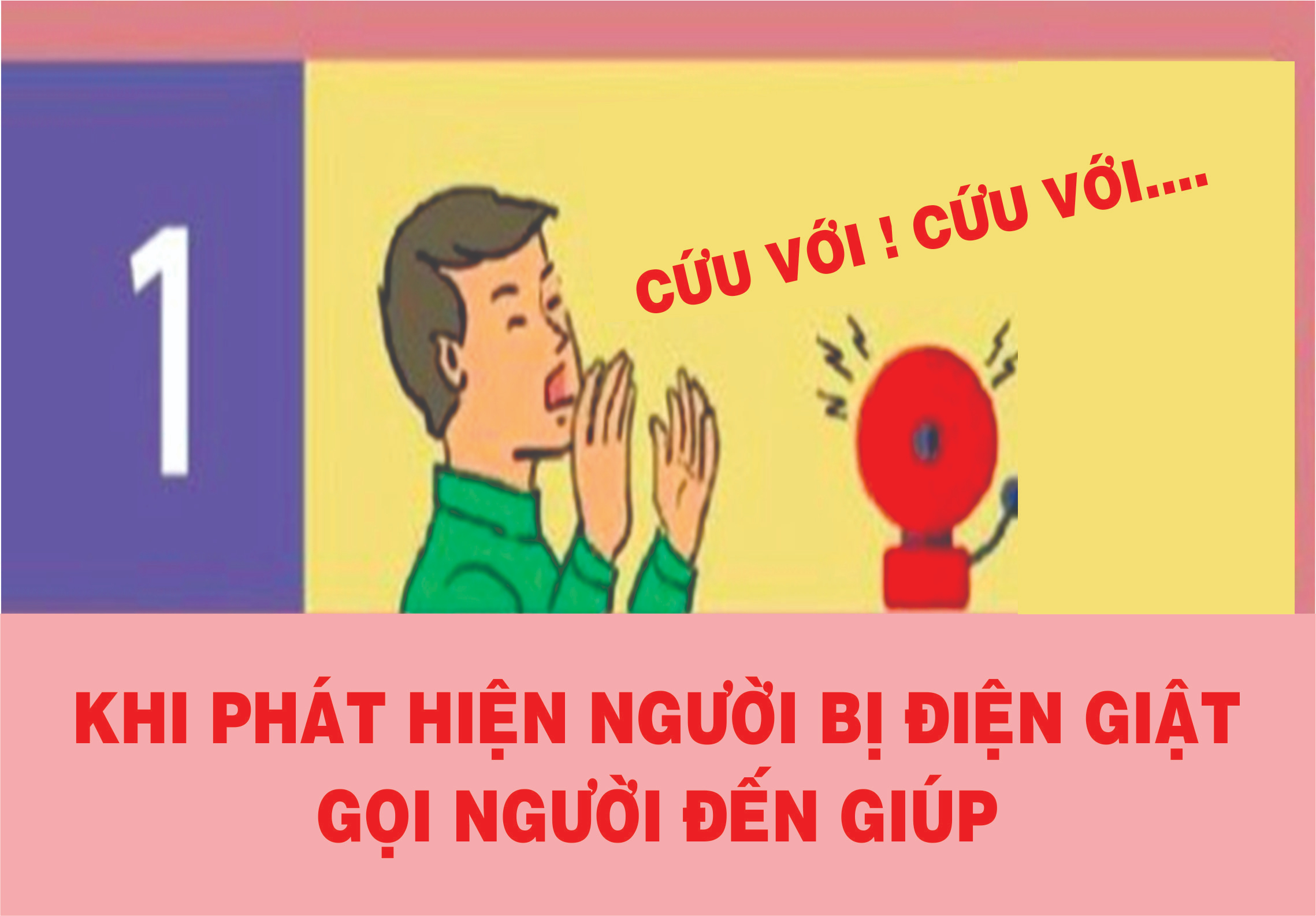 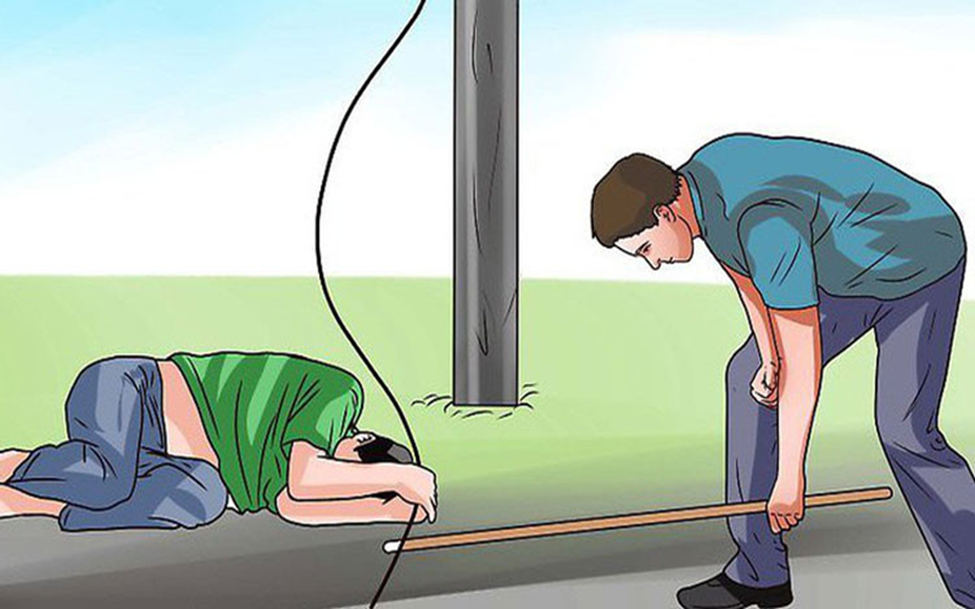 Chào tạm biệt